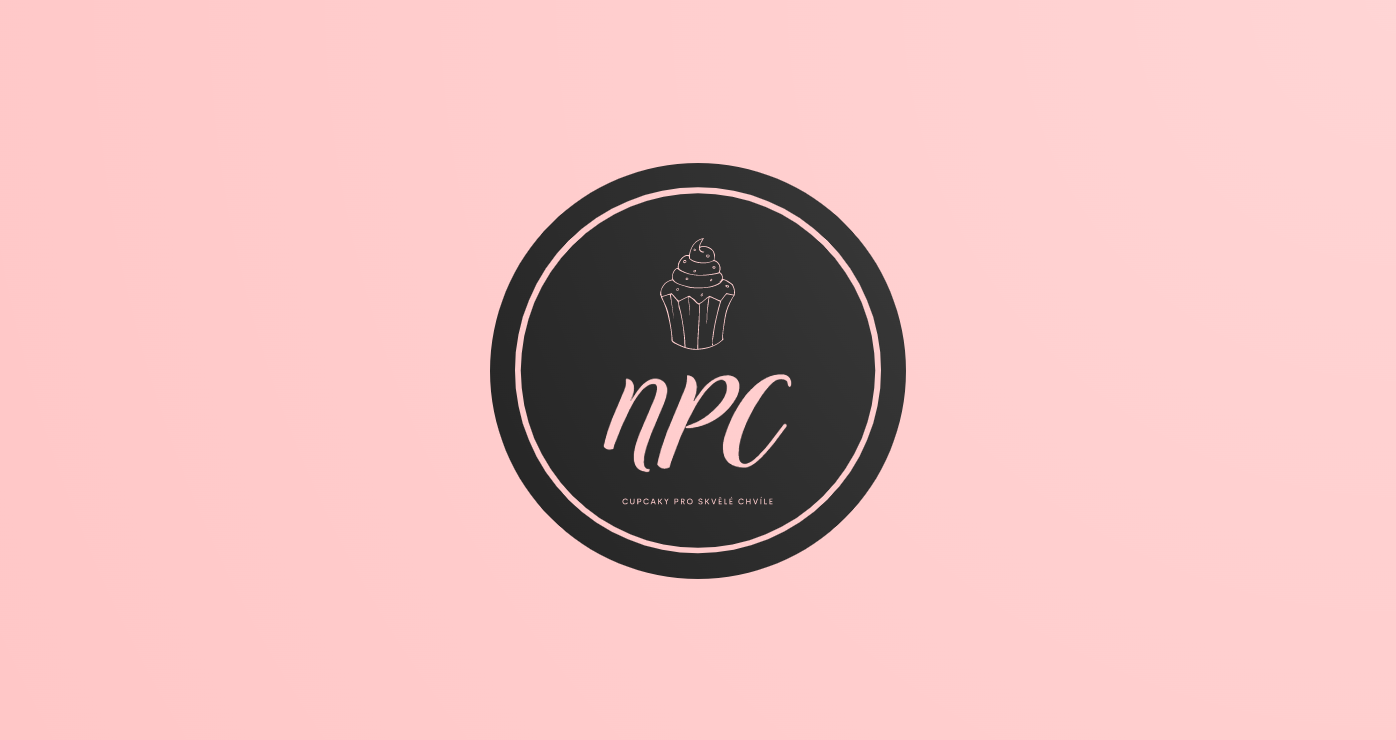 Žákovské firmy.
Chtěli jsme nějaké nápady na předmět podnikání, a proto jsme zvolili Brainstorming.
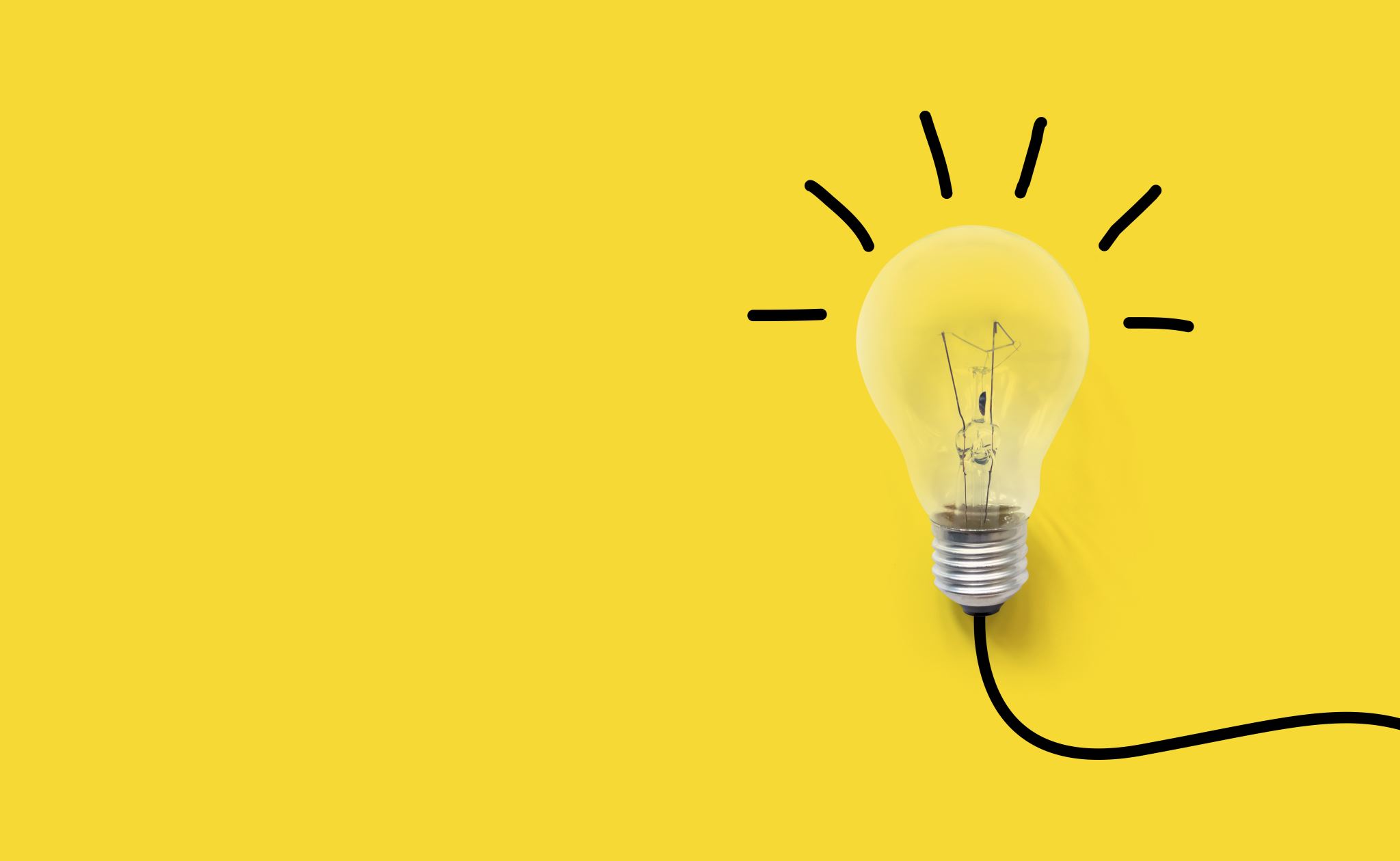 Brainstorming
Brainstorming je technika skupinové kreativity zaměřená na generování co nejvíce nápadů na dané téma. Nosnou myšlenkou je předpoklad, že lidé pracující ve skupině vymyslí na základě podnětů ostatních více důmyslné nápady, než by generovali samostatně.
Naše nápady byly:
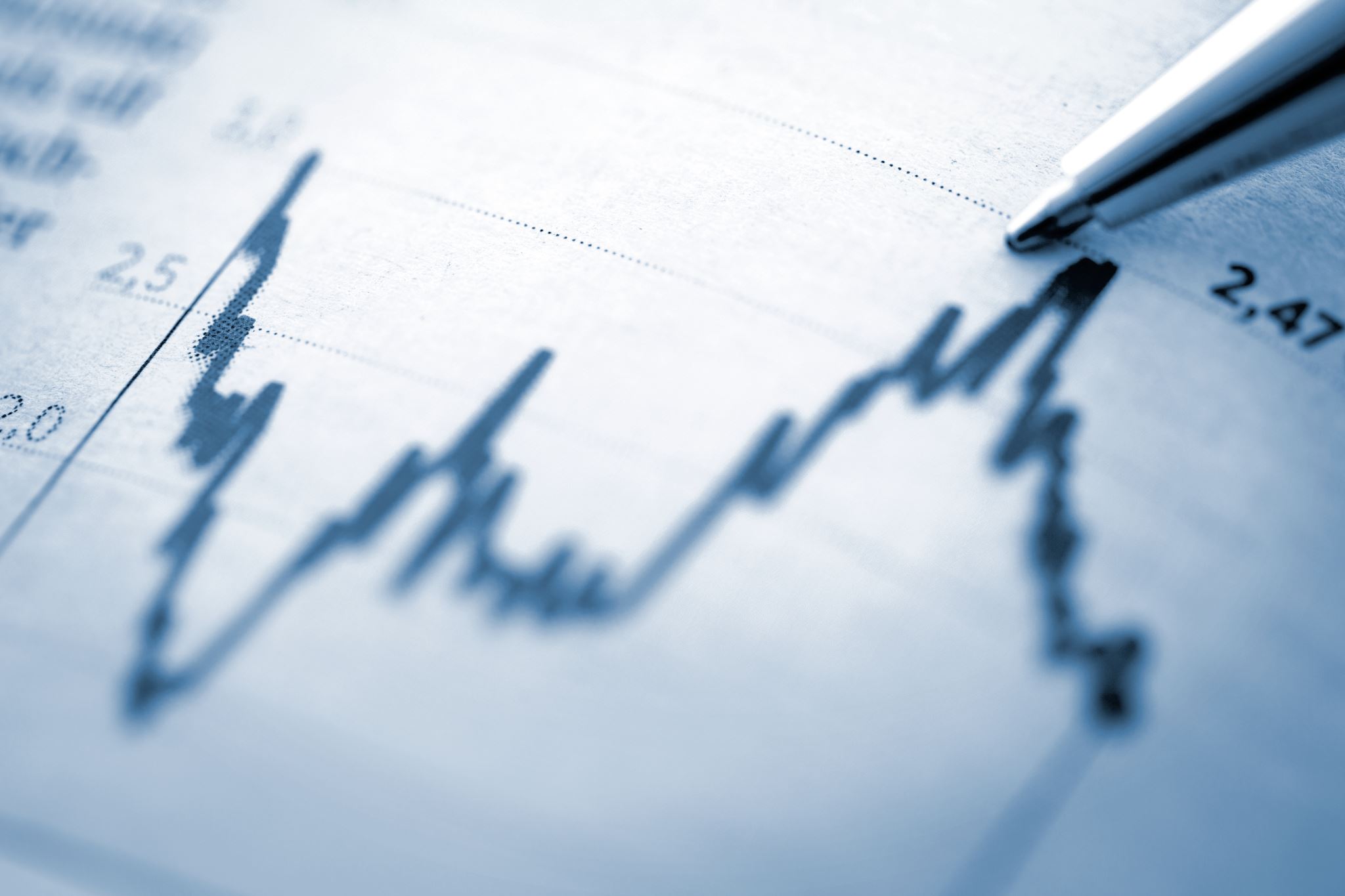 Postupné vylučování nápadů
Řekli jsme si, že svíčky bude mít každý a tím pádem nebude takový prodej. 
Náramky – jak jsme zjistili, už dělá firma z jiného ročníku, takže stejný problém jako se svíčkami. 
U ovocných džemů a sirupů jsme si nebyly jisti, zda budou dobré prodeje. 
Tím pádem jsme se shodli na tom, že cupcaky budou nejlepší volba.
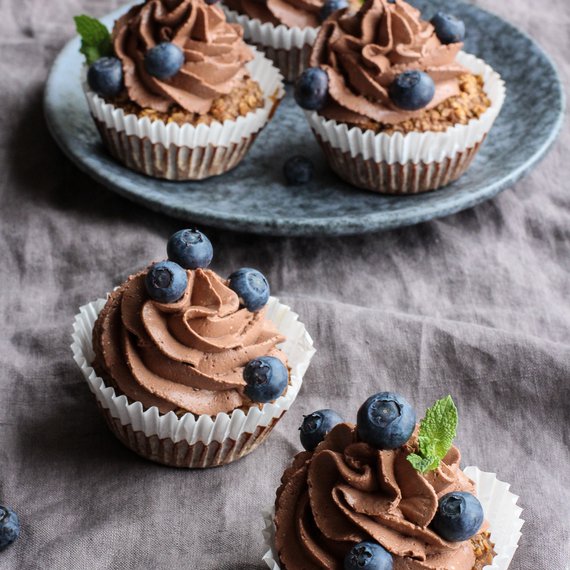 Jaký je náš výběr?
Vybrali jsme si cupckaky
Proč zrovna tohle?
S cupckaky máme zkušenost
Každý rád mlsá sladké
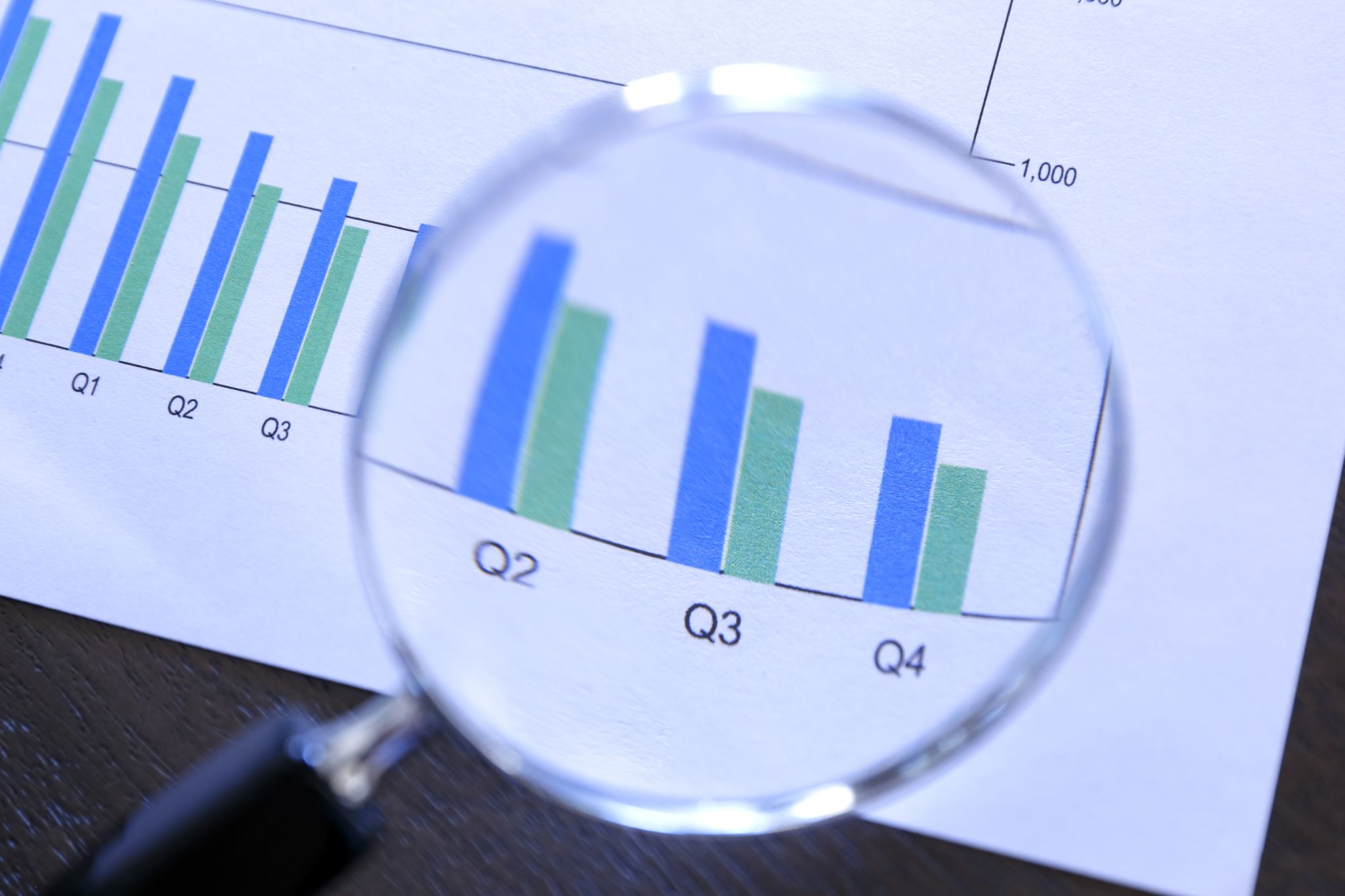 Návrhy na název firmy :
NNPZ (na našich penězích záleží)
- dvě N vedle sebe by neznělo hezky
- zákazníci by nevěděli, co zkratka znamená 
NPC (naše pečené cupcaky)
- chytlavý název
- lehká zkratka
Logo firmy
Organizace firmy:
Potřebné suroviny-Průzkum trhu:
Plakát
Náš první jarmark
Na poslední chvíli se nám plán bohužel změnil a dělali jsme perníčky. 
(9 balení po 3 kusech)
Náklady na perníčky
255Kč na těsto 
50Kč na obaly (celofán a mašle) 
Celkové náklady byly 305 korun.
Příjmy z prodeje byly 333 korun.
Zisk z prodeje činil 28 korun.
Výhody/nevýhody našeho nápadu
Výhody:
Získali jsme poznatek, že výroba perníčků není pro naši firmu efektivní.
Nevýhody:
Problém s prodejem 
Téměř žádný zisk 
Příliš pracná výroba